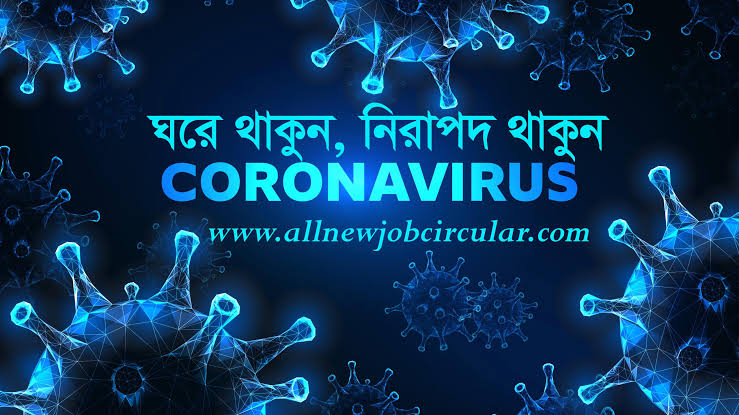 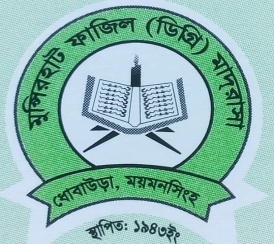 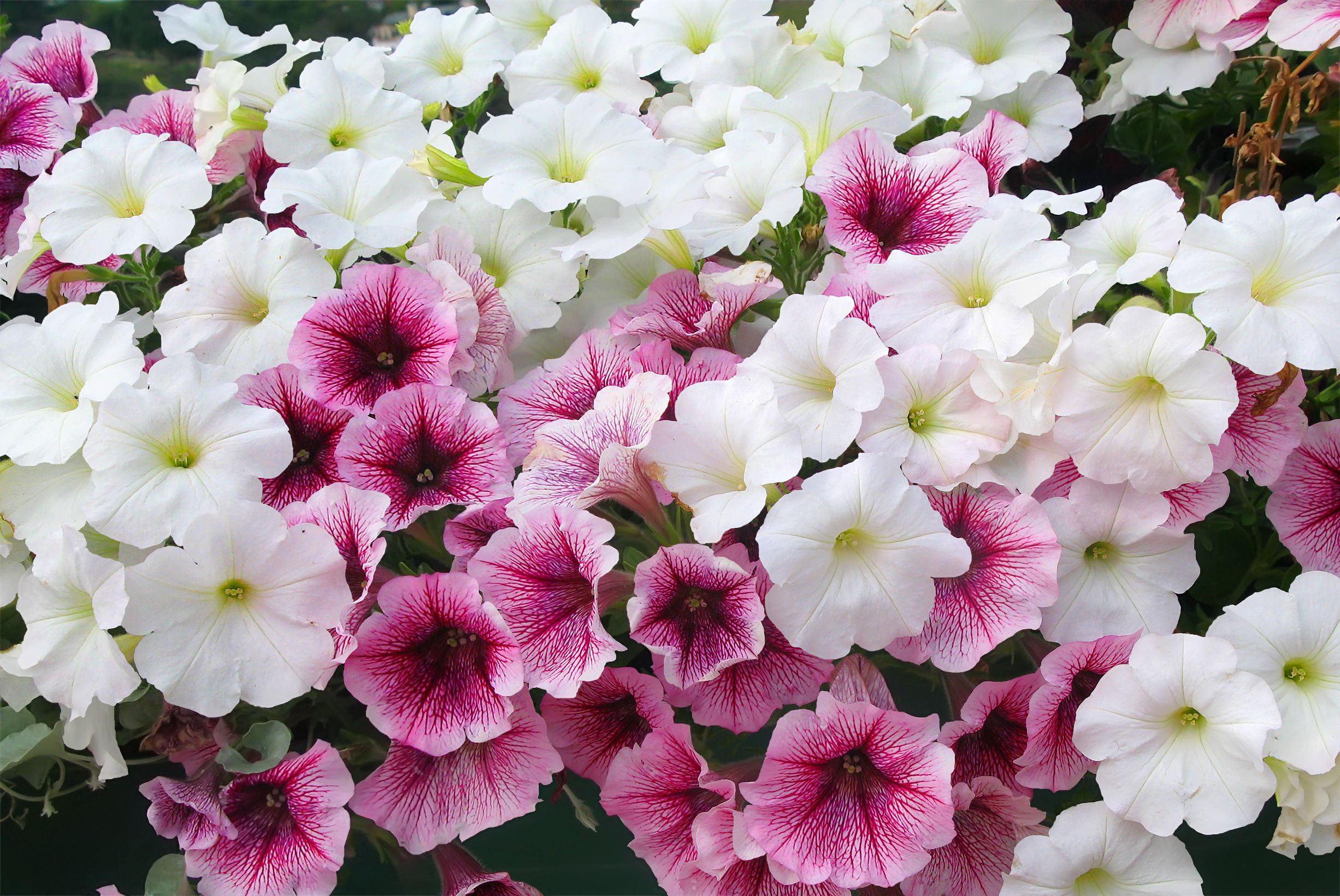 স্বাগতম
পাঠ পরিচিতিঃ
শিক্ষক পরিচিতি
মোকাররম হোসাইন
সহকারি শিক্ষক আইসিটি
মুন্সিরহাট ফাজিল(ডিগ্রী)মাদ্রাসা ধোবাউড়া,ময়মনসিংহ
মোবাইলঃ ০১৭৩৩১৬৩১১১
Email:mukarramict@gmail.com
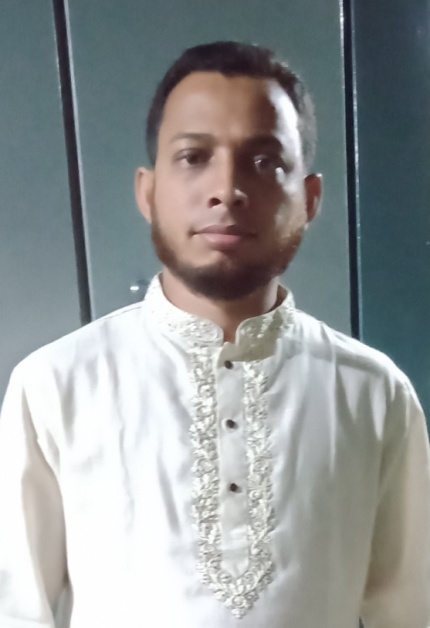 শ্রেণি- দাখিল অষ্টম   
বিষয়- বাংলাদেশ ও বিশ্বপরিচয় 
অধ্যায়: ২য় 
সময়ঃ ৪০ মিনিট  
তারিখঃ ১4/০৭/২০২০
শিক্ষার্থীরা বিষয় সংশ্লিষ্ট ছবি গুলো লক্ষ্য কর
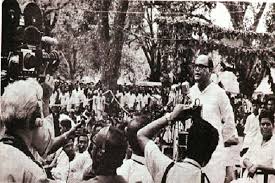 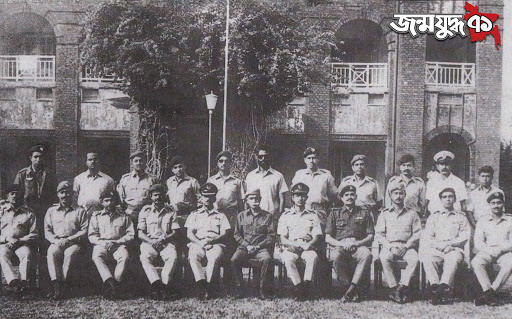 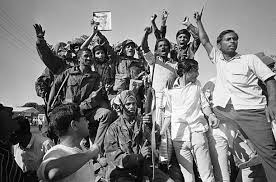 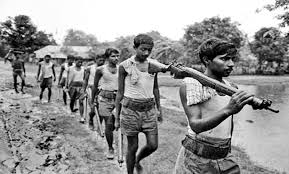 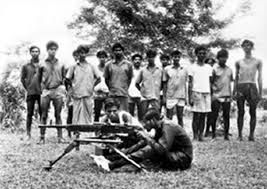 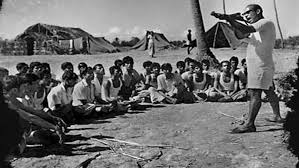 শিখনফল
পাঠ শিরোনামঃ
“মুক্তিবাহিনী গঠন ও কার্যক্রম”
অস্থায়ী বাংলাদেশ সরকার
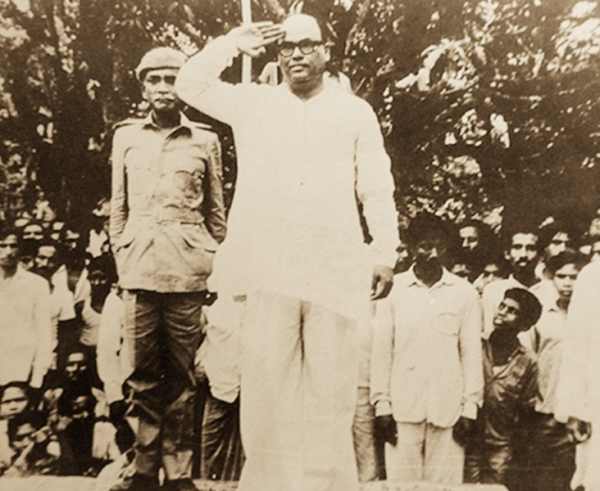 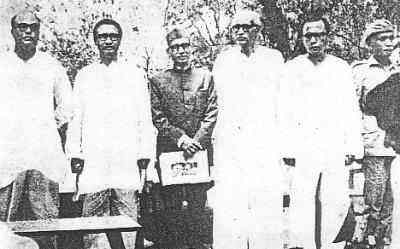 অস্থায়ী বাংলাদেশ সরকারের  পক্ষ থেকে যুদ্ধ পরিচালনার জন্য বাংলাদেশের সমগ্র ভূখণ্ডকে ১১টি যুদ্ধক্ষেত্র বা সেক্টরে ভাগ করা হয়।  প্রতিটি সেক্টরের নেতৃত্বে ছিলেন একজন সেক্টর কমান্ডার।
ডেপুটি চিফ অব স্টাফ
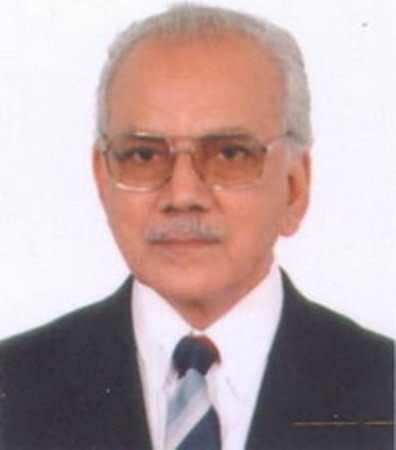 মুক্তিযুদ্ধের প্রধান সেনাপতি, চীফ অব স্টাফ এবং ডেপুটি চীপ অফ স্টাফের পরিচয় দিয়ে মুক্তিযুদ্ধের ১৯৭১ সালের ১১ জুলাই মুজিবনগর সরকার সুষ্ঠু ও পরিকল্পিত ভাবে মুক্তিযুদ্ধ পরিচালনার পরিকল্পনা গ্রহণ ।
গ্রুপ ক্যাপ্টেন এ.কে. খন্দকার
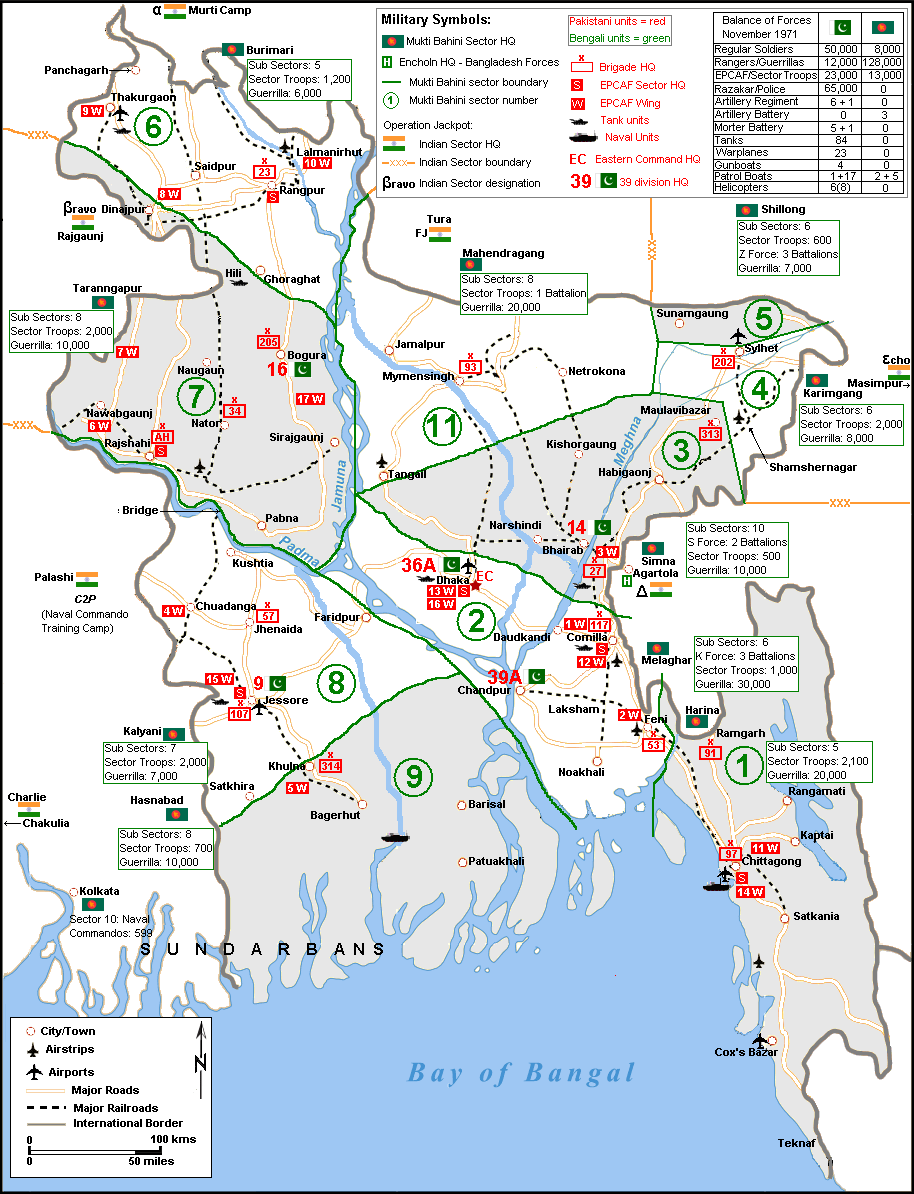 মুক্তিযু্দ্ধের ১১ টি সেক্টর
সেক্টর - ১
সেক্টর - 2
সেক্টর - 3
সেক্টর - 4
সেক্টর - 5
সেক্টর - 6
সেক্টর - 7
সেক্টর - 8
10
সেক্টর - 9
সেক্টর -10
সেক্টর - ১1
বিস্তৃতি: সিলেট জেলার হবিগঞ্জ মহকুমা, কিশোরগঞ্জ মহকুমা, আখাউড়া-ভৈরব রেললাইন থেকে উত্তর-পূর্ব দিকে কুমিল্লা ও ঢাকা জেলার অংশবিশেষ । সেক্টর ট্রুপস্ ছিল ৬৬৯৩ সৈন্য এবং গেরিলা ছিল ২৫,০০০ জন।
বিস্তৃতি: চট্টগ্রাম ও পার্বত্য চট্টগ্রাম থেকে ফেনী নদী পর্যন্ত। সেক্টর ট্রুপস্ ছিল ২১০০ সৈন্য এবং গেরিলা ছিল ২০,০০০ জন।
বিস্তৃতি: দিনাজপুর জেলার দক্ষিণাঞ্চল, বগুড়া, রাজশাহী এবং পাবনা জেলা। সেক্টর ট্রুপস্ ছিল ২৩১০ সৈন্য এবং গেরিলা ছিল ১২,৫০০ জন।
বিস্তৃতি: দৌলতপুর-সাতক্ষীরা সড়ক থেকে খুলনার দক্ষিণাঞ্চল এবং সমগ্র বরিশাল ও পটুয়াখালী জেলা। সেক্টর ট্রুপস্ ছিল ৩৩১১ সৈন্য এবং গেরিলা ছিল ৮,০০০ জন।
বিস্তৃতি: সমগ্র কুষ্টিয়া ও যশোর জেলা, ফরিদপুরের অধিকাংশ এলাকা এবং দৌলতপুর-সাতক্ষীরা সড়কের উত্তরাংশ। সেক্টর ট্রুপস্ ছিল ৩৩১১ সৈন্য এবং গেরিলা ছিল ৮,০০০ জন।
বিস্তৃতি: সমগ্র রংপুর জেলা এবং দিনাজপুর জেলার ঠাকুরগাঁও মহকুমা।
বিস্তৃতি: কোনো আঞ্চলিক সীমানা নেই। নৌবাহিনীর কমান্ডো দ্বারা গঠিত। শত্রুপক্ষের নৌযান ধ্বংসের জন্য বিভিন্ন সেক্টরে পাঠানো হত। নৌ-কমান্ডোর সংখ্যা ছিল ৫১৫ জন।
বিস্তৃতি: নোয়াখালী জেলা, কুমিল্লা জেলার আখাউড়া-ভৈরব রেললাইন পর্যন্ত।সেক্টর ট্রুপস্ ছিল ৪,০০০ সৈন্য এবং গেরিলা ছিল ৩০,০০০ জন।
বিস্তৃতি: সিলেট-ডাউকি সড়ক থেকে সিলেট জেলার সমগ্র উত্তর ও পশ্চিমাঞ্চল সেক্টর ট্রুপস্ ছিল ২৩১০ সৈন্য এবং গেরিলা ছিল ১১,০০০ জন।
বিস্তৃতি: সিলেট জেলার পূর্বাঞ্চল এবং খোয়াই-শায়েস্তাগঞ্জ রেললাইন বাদে পূর্ব ও উত্তর দিকে সিলেট-ডাউকি সড়ক পর্যন্ত। সেক্টর ট্রুপস্ ছিল ৯৭৫ সৈন্য এবং গেরিলা ছিল ৯,০০০ জন।
৬
বিস্তৃতি: কিশোরগঞ্জ মহকুমা বাদে সমগ্র ময়মনসিংহ ও টাঙ্গাইল জেলা এবং নগরবাড়ি-আরিচা থকে ফুলছড়ি-বাহাদুরাবাদ পর্যন্ত যমুনা নদী ও তীর অঞ্চল। সেক্টর ট্রুপস্ ছিল ২৩১০ সৈন্য এবং গেরিলা ছিল ২৫,০০০ জন।
৭
১১
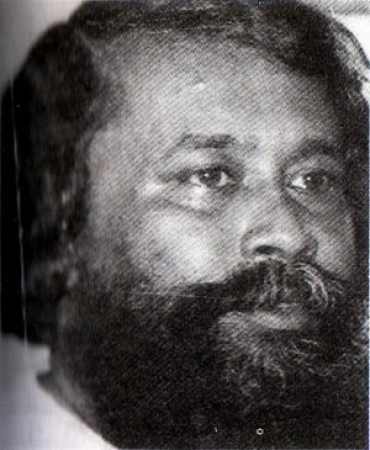 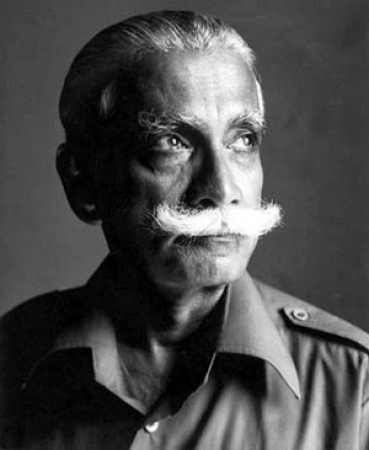 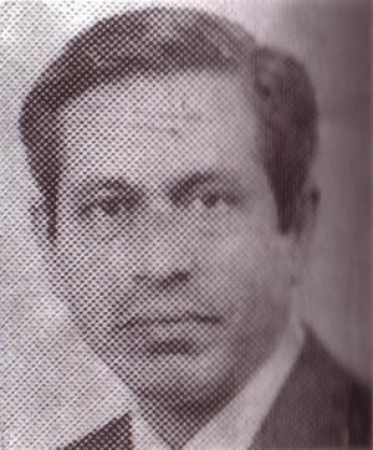 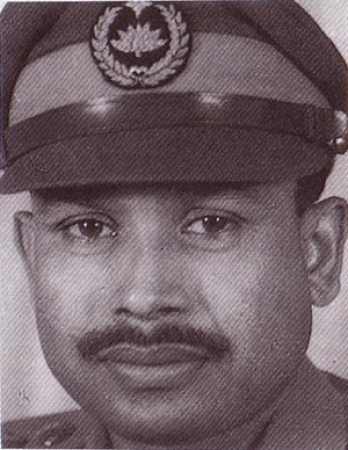 ৫
৪
৩
# মেজর জয়নুল আবেদীন 
(ডিসেম্বরের অবশিষ্ট দিনগুলি ’৭১)
৮
২
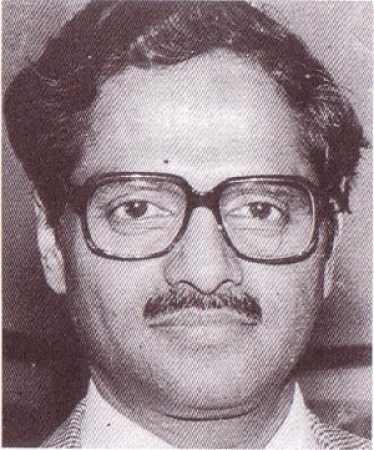 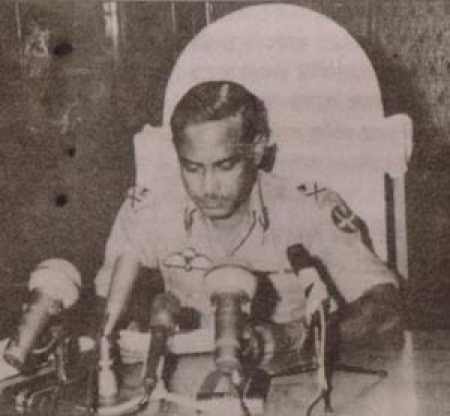 ১
৯
মেজর মোহাম্মদ আব্দুল জলিল 
(এপ্রিল- ডিসেম্বরের প্রথমার্ধ ’৭১)
মেজর এ এন এম নূরুজ্জামান 
(১ অক্টোবর-১৬ ডিসেম্বর ’৭১)
১০
মেজর কাজী মোহাম্মদ সফিউল্লাহ
 (এপ্রিল-৩০ সেপ্টেম্বর ’৭১)
প্রধান সেনাপতির স্পেশাল ট্রুপস্ হিসেবে ছিল সেক্টর দশ
একক কাজ
এটি কত নম্বর সেক্টর?
এটি কত নম্বর সেক্টর?
এটি কত নম্বর সেক্টর?
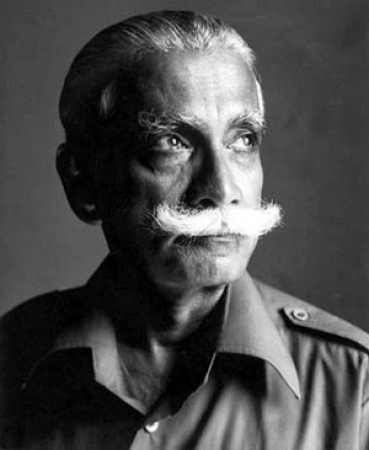 চিত্রের ব্যক্তিটি কে?
মুক্তিযুদ্ধের প্রধান সেনাপতি কর্নেল ওসমানী
□কর্নেল ওসমানী কোন ফোর্স গঠন করেছিলেন?
তিনটি ব্রিগেড আকারের ফোর্স গঠন করেছিলেন যেগুলোর নামকরণ করা হয় তাদের অধিনায়কদের নামের প্রথম অক্ষর দিয়ে (এস ফোর্স, কে ফোর্স, জেড ফোর্স)।
তিনটি ব্রিগেড ফোর্স
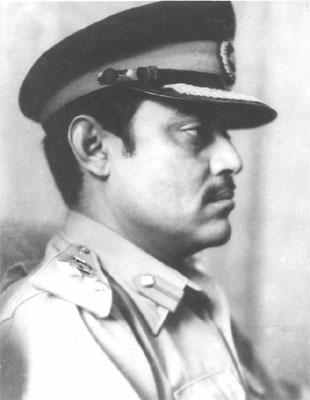 'কে' ফোর্সের অধিনায়ক ছিলেন মেজর খালেদ মোশাররফ।
মেজর খালেদ মোশাররফ
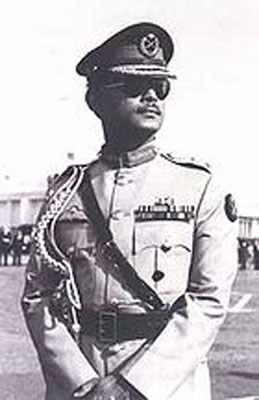 'জেড' ফোর্সের অধিনায়ক ছিলেন মেজর জিয়াউর রহমান।
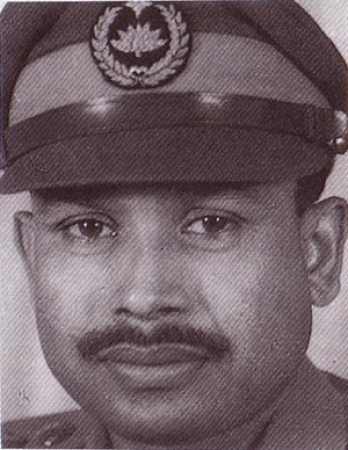 মেজর জিয়াউর রহমান
'এস' ফোর্সের অধিনায়ক ছিলেন মেজর কে এম সফিউল্লাহ।
মেজর কে এম সফিউল্লাহ
দলীয় কাজ
মুক্তিযুদ্ধের ১১টি সেক্টর ও সেক্টর কমান্ডারের নামের তালিকা ছক আকারে দেখাও।
মূল্যায়ন
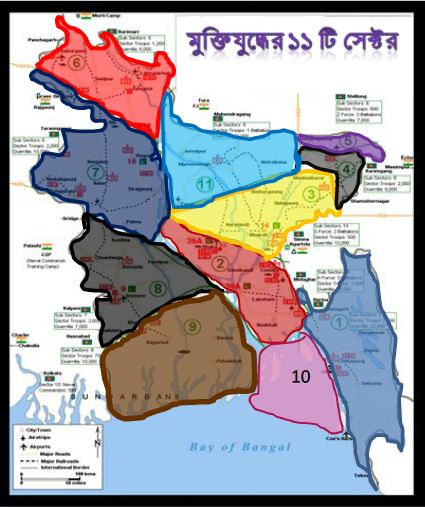 নিচের চিত্রটি দেখে ১ ,২ ও ৩নং প্রশ্নের উত্তর দাও।
আবার চেষ্টা
করি
উত্তর সঠিক
 হয়েছে
১. চিত্রে উল্লেখিত মুক্তিযুদ্ধকালীন সেক্টর কয়টি ছিল?
ঘ.১২টি
খ.১০টি
গ.১১টি
ক. ৯টি
পরের প্রশ্নের জন্য
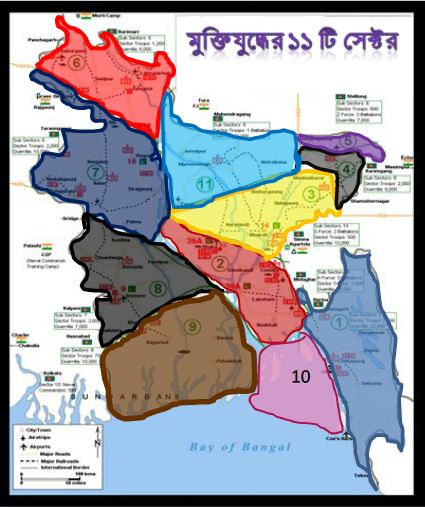 নিচের চিত্রটি দেখে ১ ,২ ও ৩নং প্রশ্নের উত্তর দাও।
আবার চেষ্টা
করি
উত্তর সঠিক
 হয়েছে
১.চিত্রানুসারে কত নং সেক্টর ব্যতিক্রম?
ঘ.৬নং
গ.১০নং
খ.১১নং
ক. ৯নং
পরের প্রশ্নের জন্য
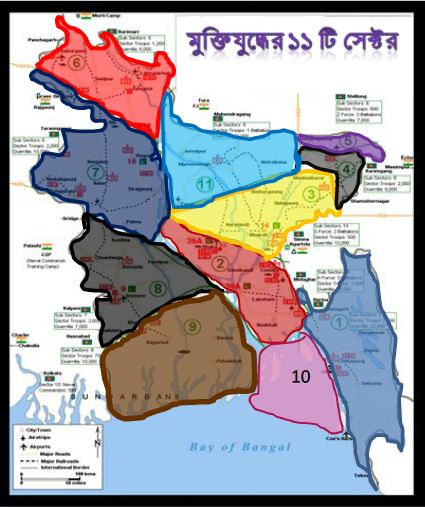 নিচের চিত্রটি দেখে ১ ,২ ও ৩নং প্রশ্নের উত্তর দাও।
আবার চেষ্টা
করি
উত্তর সঠিক
 হয়েছে
১.চিত্রে উল্লেখিত পাঁচ নং সেক্টরের অধীনে ছিল-
iii. সিলেট জেলার পশ্চিমাঞ্চল
ii. কুষ্টিয়া, যশোর, ময়মনসিংহ
i. সুনামগঞ্জ
ঘ.ii ও iii
খ.iওiii
গ.ii, ii,ওiii
ক. iও ii
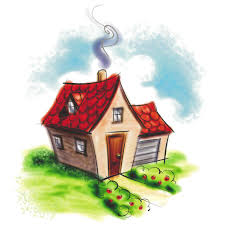 বাড়িরকাজ
বাংলাদেশের মুক্তিযুদ্ধে প্রধান 
তিনটি ফোর্স সম্পর্কে বর্ণনা কর।
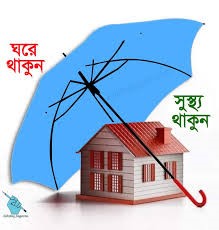 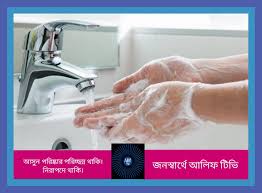 ধন্যবাদ সকল শিক্ষার্থীদের
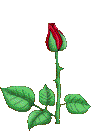 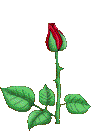 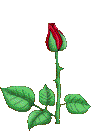 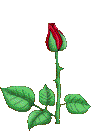